Lec: 46 - SFSS - SP – 09a
Introduction to Drugs Abuse / Addiction and Basic Characteristics of Drug Dependence
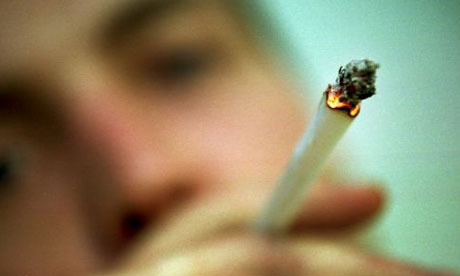 Drug Addiction Causes & Remedies
Introduction
The term "drug" is originated from the Dutch word "droog", which means "dry goods". (Luigi Zoja, Translated by Marc E Romano and Robert Mercurio, (1989) Drugs, Addiction, & Initiation: The Modern Search for Ritual.  Boston: Sigo Press. P.28)
 Some argue, however, that the term has been originated from the French word ‘drogue’ which literally means “a dry substance”. (Abadinsky, H., &Abadinsky, H. (2008). Drug use and Abuse. Belmont: Thomson/Wadsworth. P.5)
Definitions

Drug is any substance that changes or enhances any physical or psychological function in the body. 
A Drug is any chemical substance that can change the normal structure and function of body. 
Drug is mode altering chemical substances which affect the function of body.
The modern concept of a drug is 
“…any substance other than food, that when inhaled, injected, smoked, consumed, absorbed via a patch on the skin or dissolved under the tongue causes a physiological change in the body”.
(Stedman's Medical Dictionary.Drug Definition".  Retrieved 2014-05-01 – via Drugs.com.)
Drug is any substance, other than food, that alters feelings, functions, or structure of mind and body.
Drug Addiction: 
	Dictionary meaning is “give one self up to a habit”. Drug addiction is thus usually characterized by frequent use of the drug. 
Or

 A behavior disorder characterized by drug-seeking behavior and the use of the drugs for that other than medical indications.
	 
Drug addiction is state in which a person has heavy dependence on drugs and the person continuously uses the drugs in order to experience satisfaction.
Basic Characteristics of Drug Dependence
Basic Characteristics of Drug Dependence:

There are four basic characteristics related to drug dependence and in absence of any one of these characteristics an abuser may not be termed as drug dependent or addict.
The first one is increased tolerance. Tolerance, in drug dependence literature, is defined as increasing need of a drug to obtain the same effect again and again. It is the ability to resist the effects of a drug. As the time passes, the effect of a drug use reduces gradually. Therefore, the user needs an increasing amount of the drug to produce the same level of effect.  It creates psychological and physiological dependence Trevor Bennett and Katy Holloway. Op. Cit. P.9
Richard Lawrence Miller. (2002). Drug Types. In The Encyclopedia of Addictive Drugs. London; Greenwood Press. P.11
The second is withdrawal syndrome. Withdrawal syndrome is the negative effects that might occur when the user reduces or stop taking drugs. This might include nausea, headaches, restlessness, sweating and difficulty in sleeping. These effects vary depending upon the nature of drug.
The third characteristics is physical and psychological dependence. Physical dependence on drug is physical changes related to drug use that may result in withdrawal symptoms and tolerance. Psychological dependence (also called behavioral or habitual dependence) is a form of dependence that involves emotional and motivational symptoms of drug use. Which depends upon the frequency of using a drug or effort an individual spends in drug seeking behavior. Dependence requires a period of regular use before its occurrence. Over time, the body adopts the presence of the drug in its system and the body continue to work normally. Removal of the drugs are more likely to create an imbalance which is corrected slowly and gradually over a period of time. Psychological dependence on drugs, on the other hand, is by beliefs: i.e. a person thinks he or she needs the substance in order to cope. 

Arthur W. Blume. (2005). Treating Drug Problems, New Jersey. John Wiley & Sons. P.18
The fourth characteristic of drug dependence is craving and relapse. It is a condition when the drug dependent searches for his/her choice drug, cannot resist its seduction and will go for its excessive use again and again. This is also known as relapse. Experts are of the opinion that if a person does not relapse, he is not a drug dependent.
Thanks